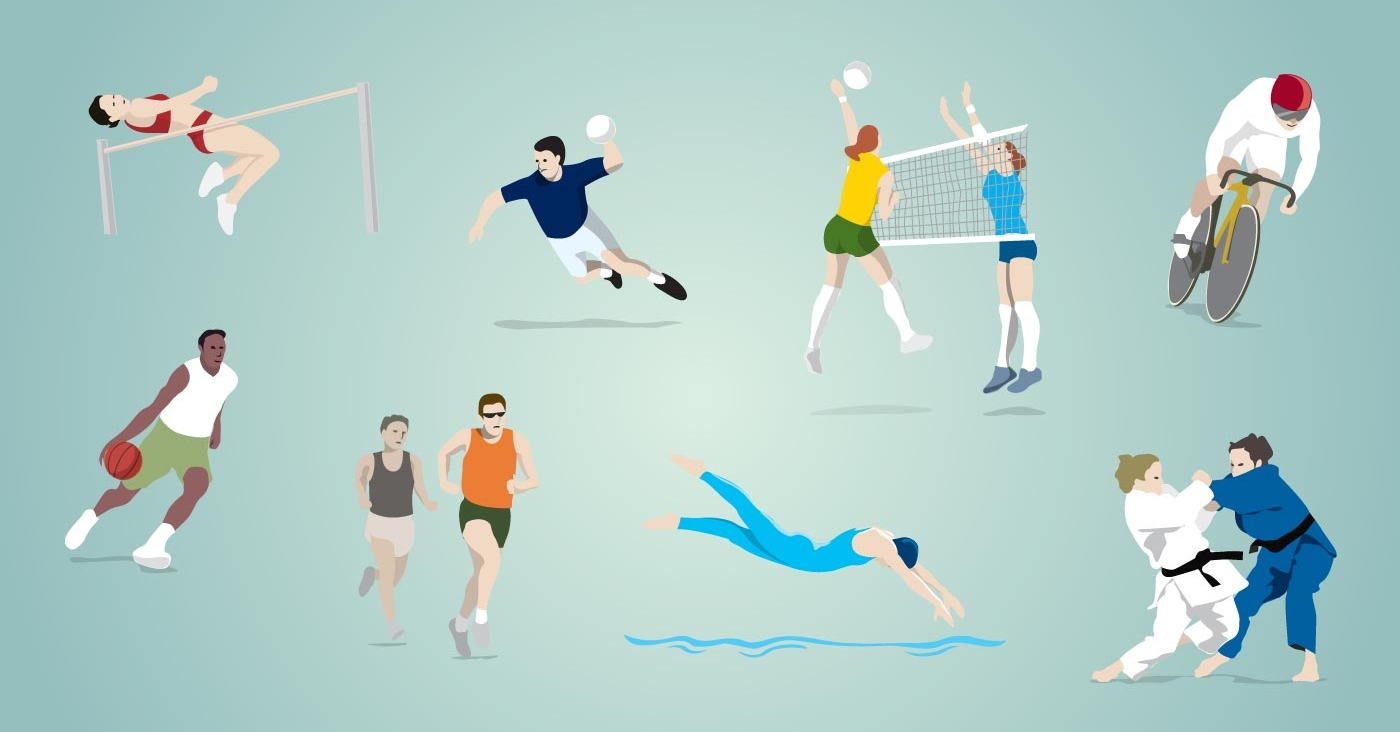 Физическая культура в современном обществе
Направления физической культуры:
Физкультурно-оздоровительное
Спортивное
Прикладное
1.      Урок физической культуры
Основной формой занятий физическими упражнениями в школе является урок физической культуры.
а) является самой массовой формой организованных, систематических и обязательных занятий школьников;
б) проводится на базе научно обоснованной государственной программы, рассчитанной на длительные сроки обучения;
 в) осуществляется под руководством педагога при учете возрастно-половых и индивидуальных особенностей школьников;
г) содействует всестороннему и гармоничному физическому совершенствованию всех учащихся вне зависимости от их двигательных способностей, спортивных результатов, распределения на медицинские группы и т.д.
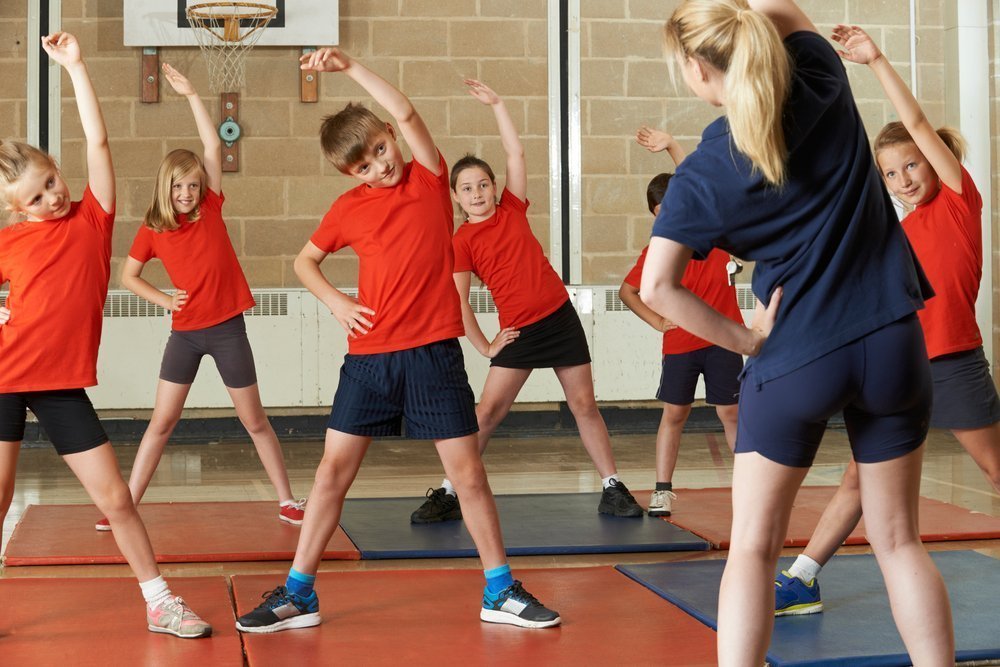 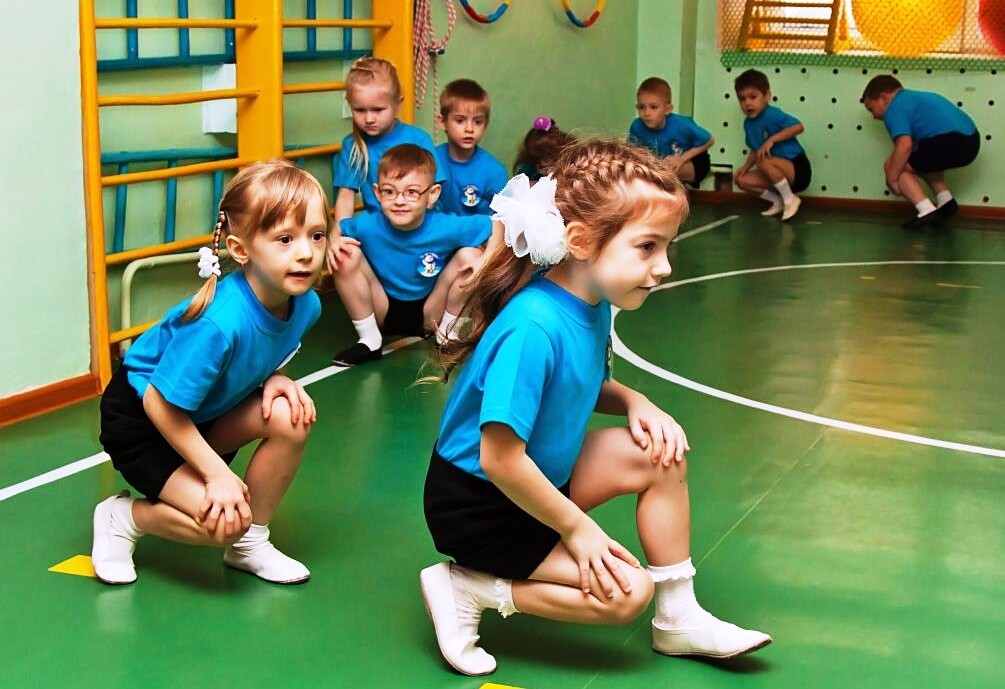 2.      Физкультурно-оздоровительная работа
Под физкультурно-оздоровительной работой понимается система действий, направленных на развитие личностных ресурсов, формирование позитивных стрессоустойчивых форм поведения, установок на здоровый образ жизни у обучающихся.
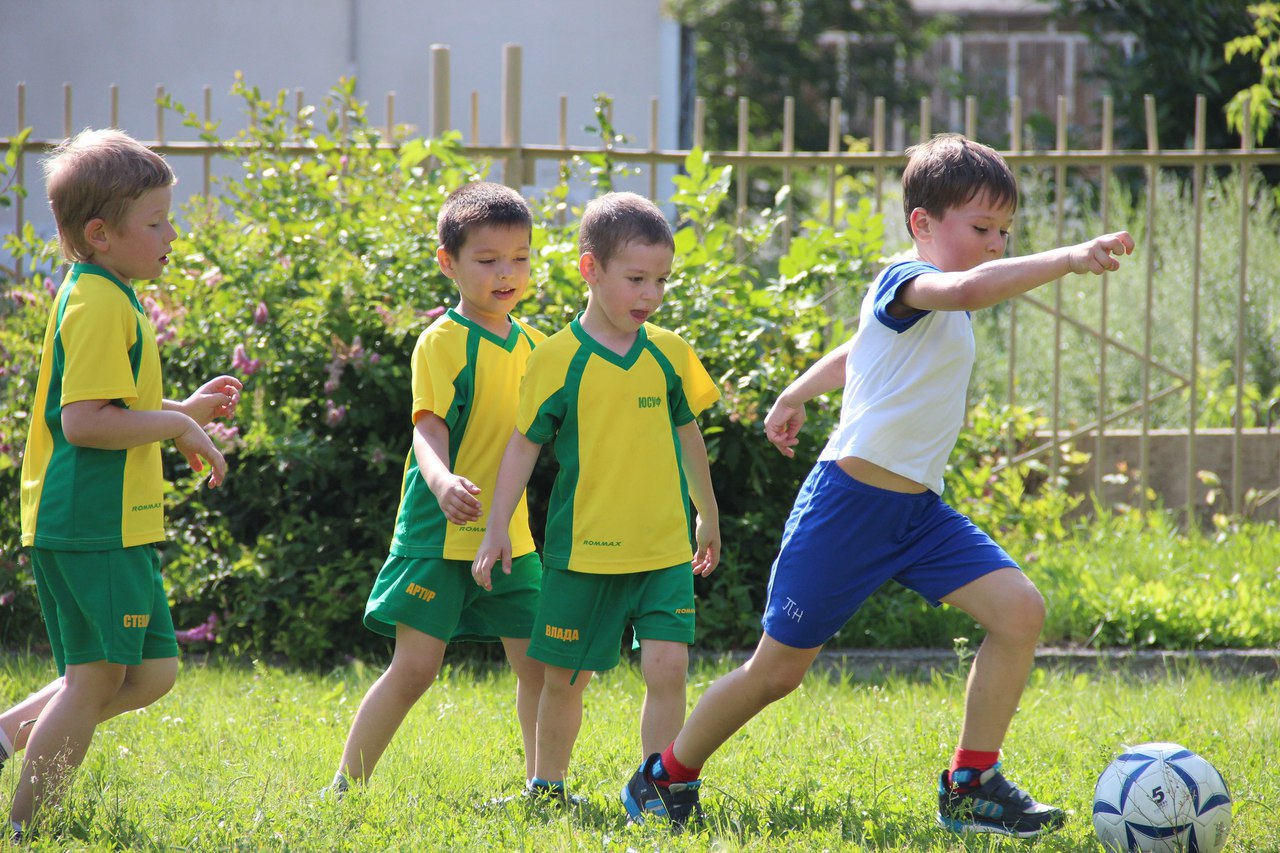 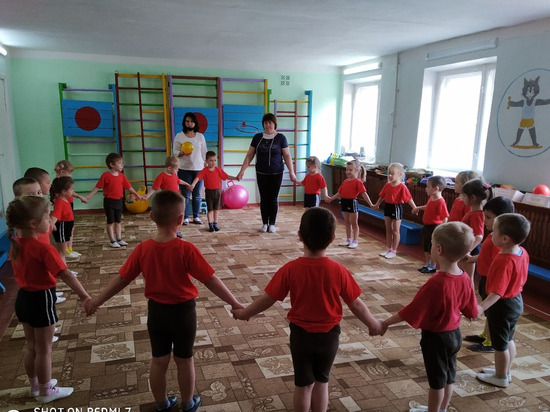 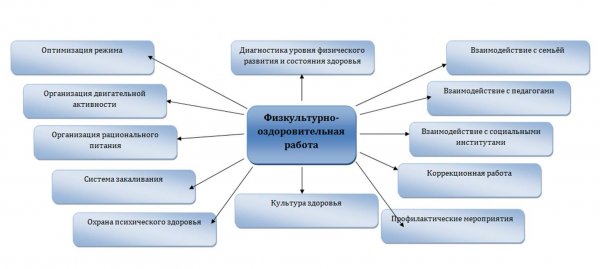 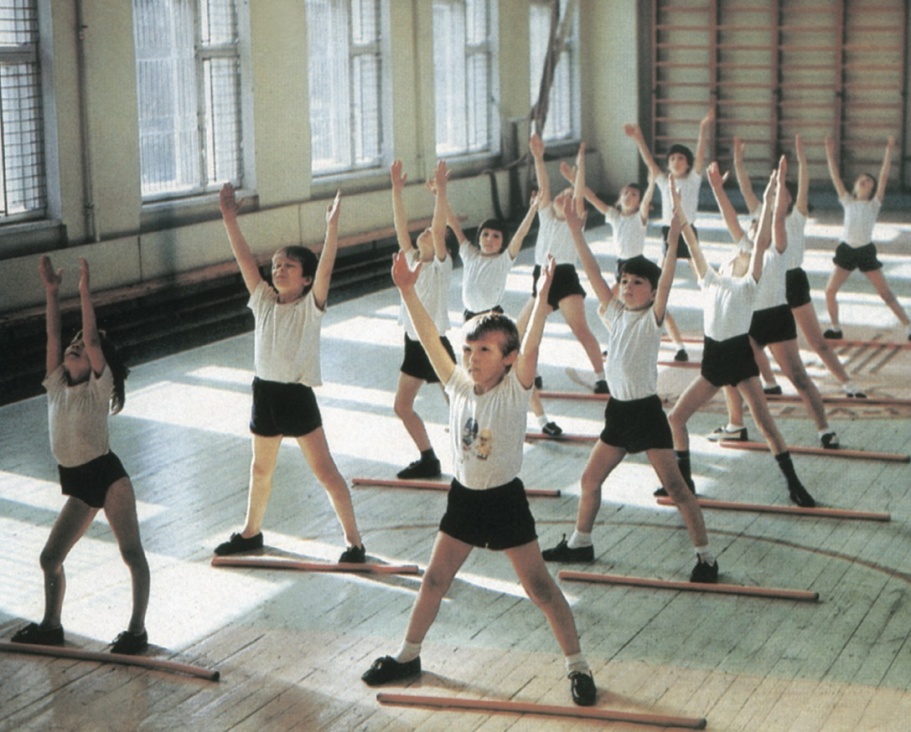 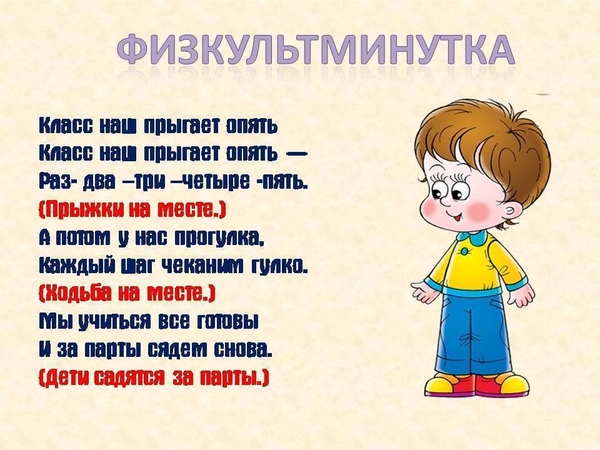 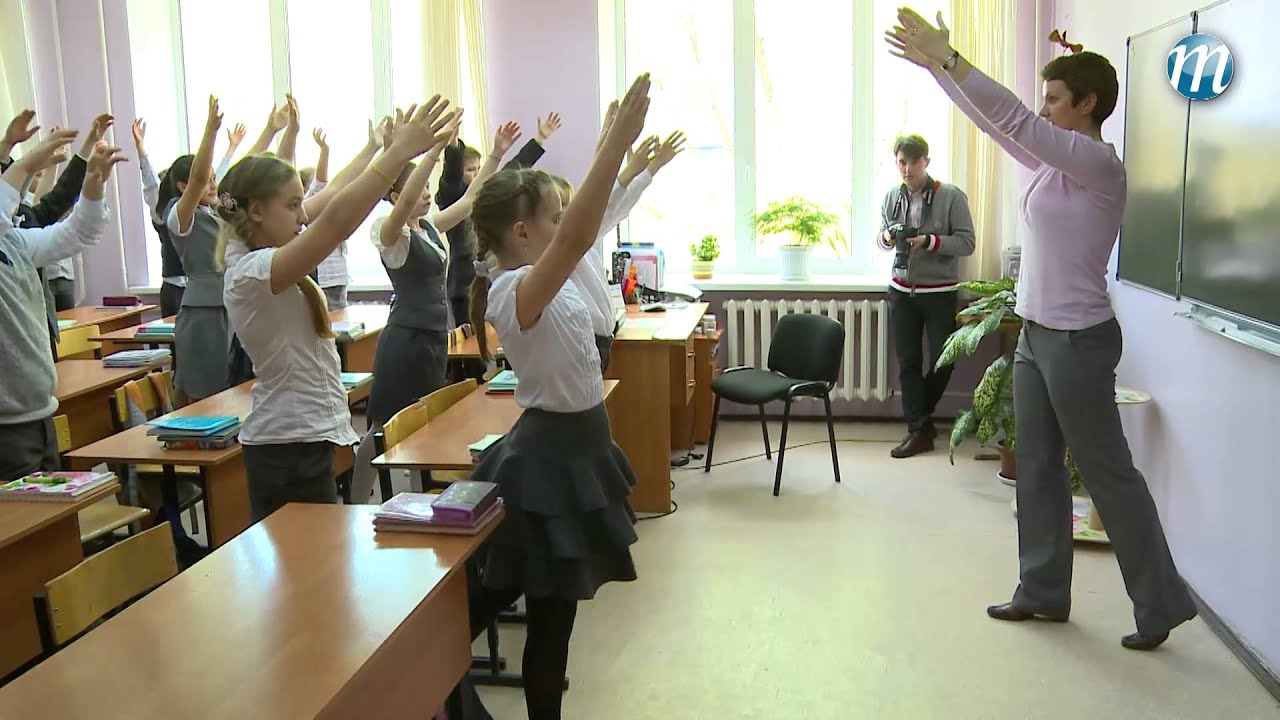 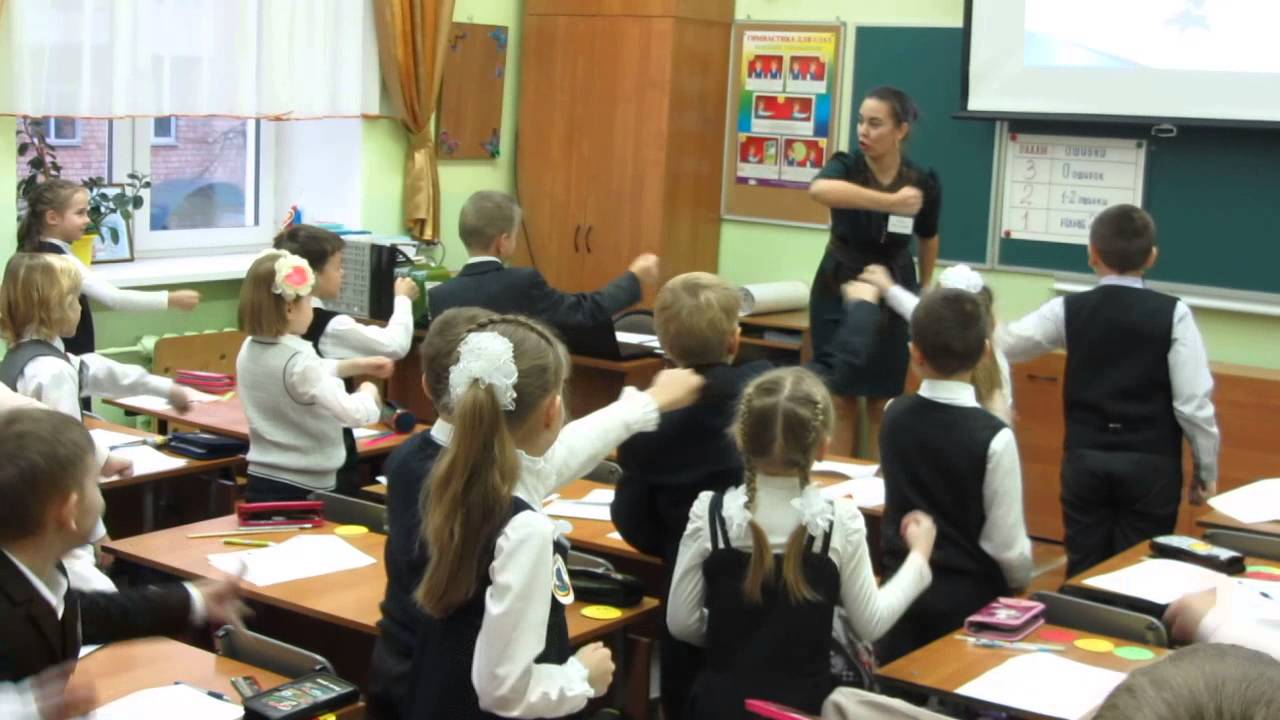 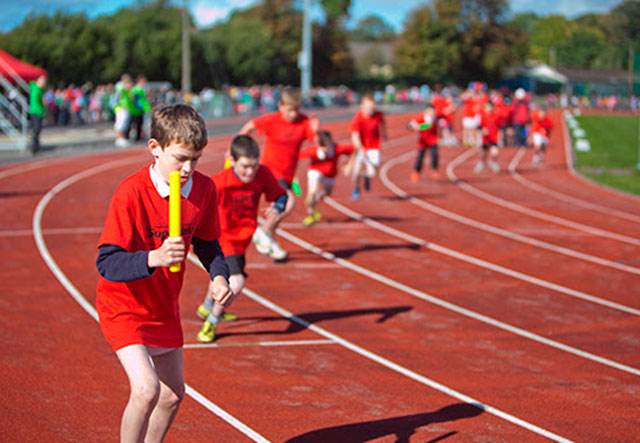 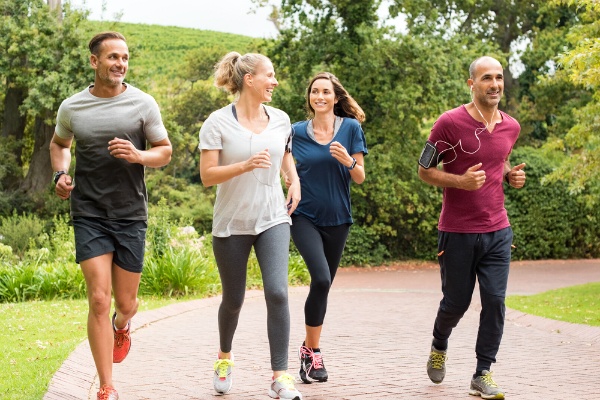 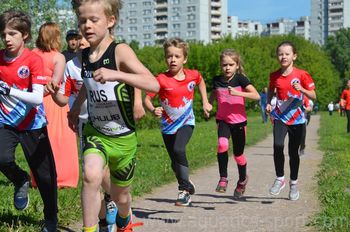 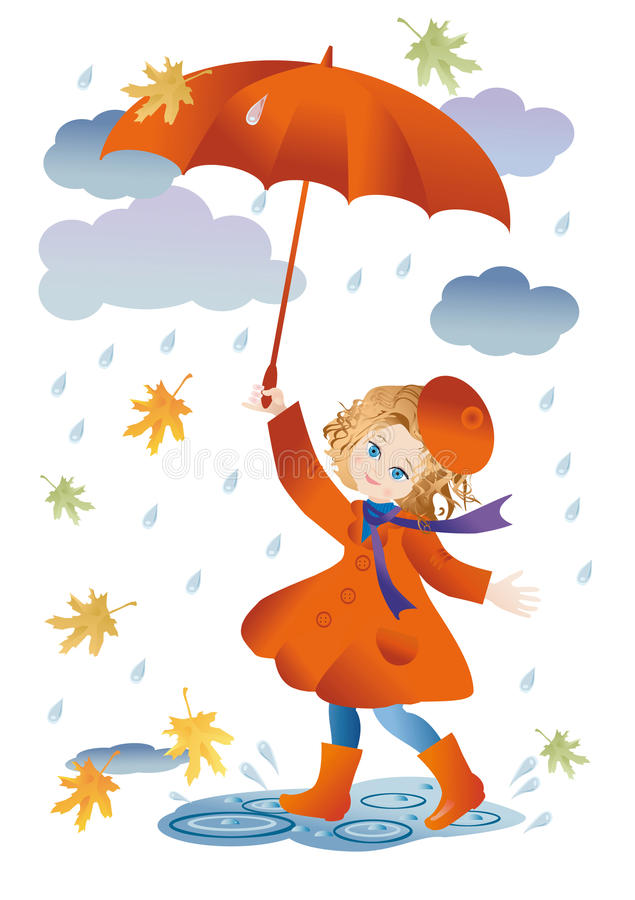 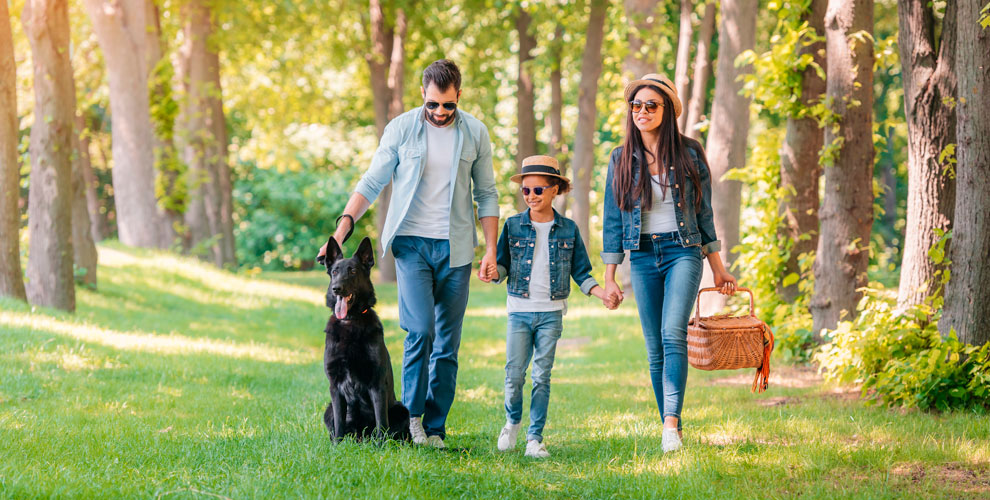 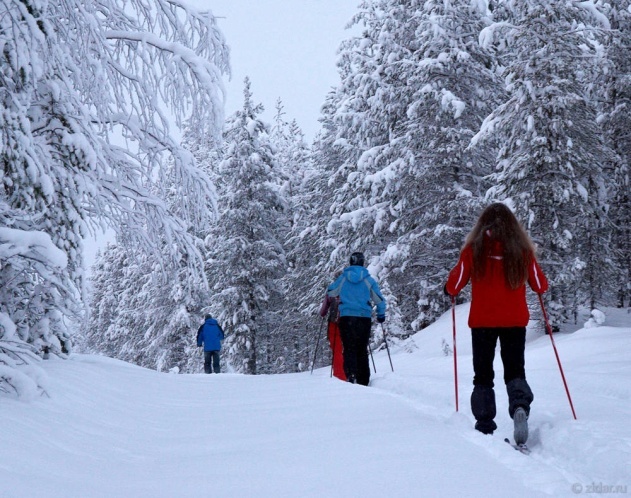 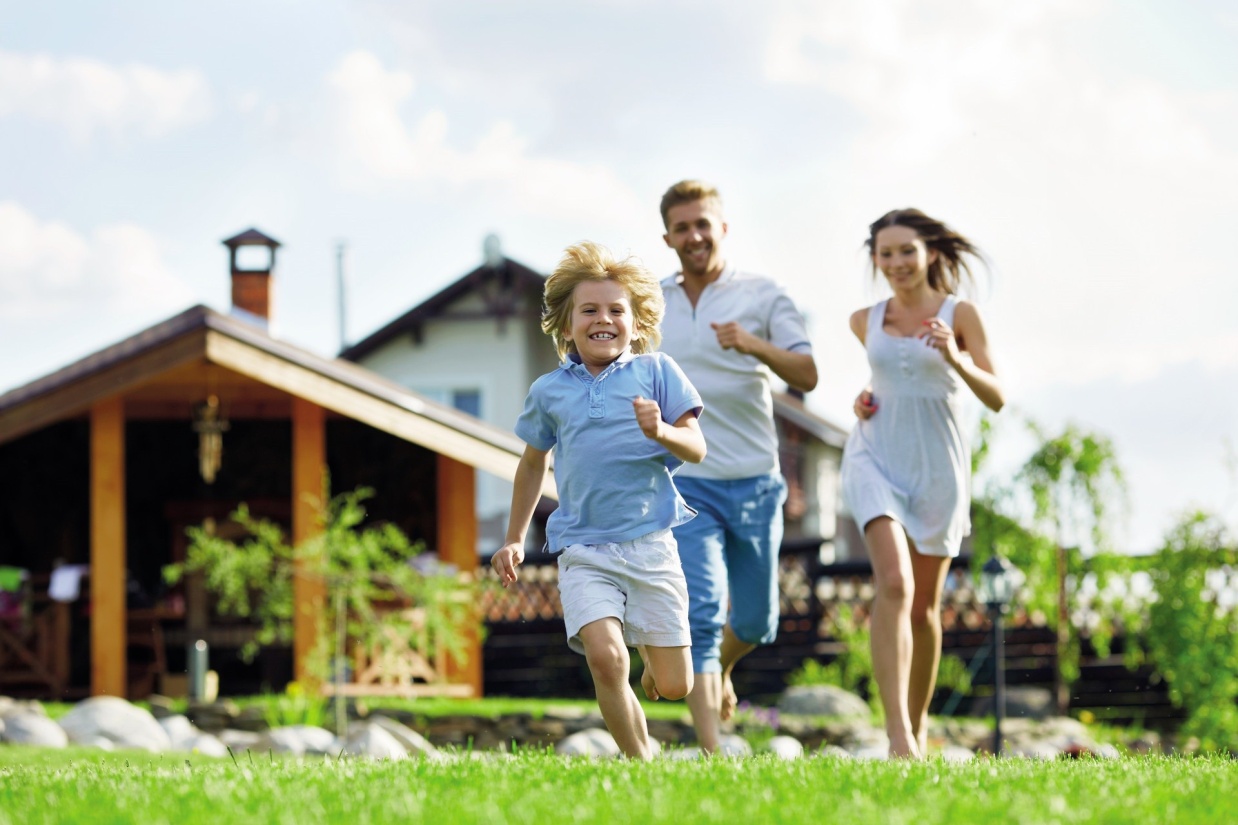 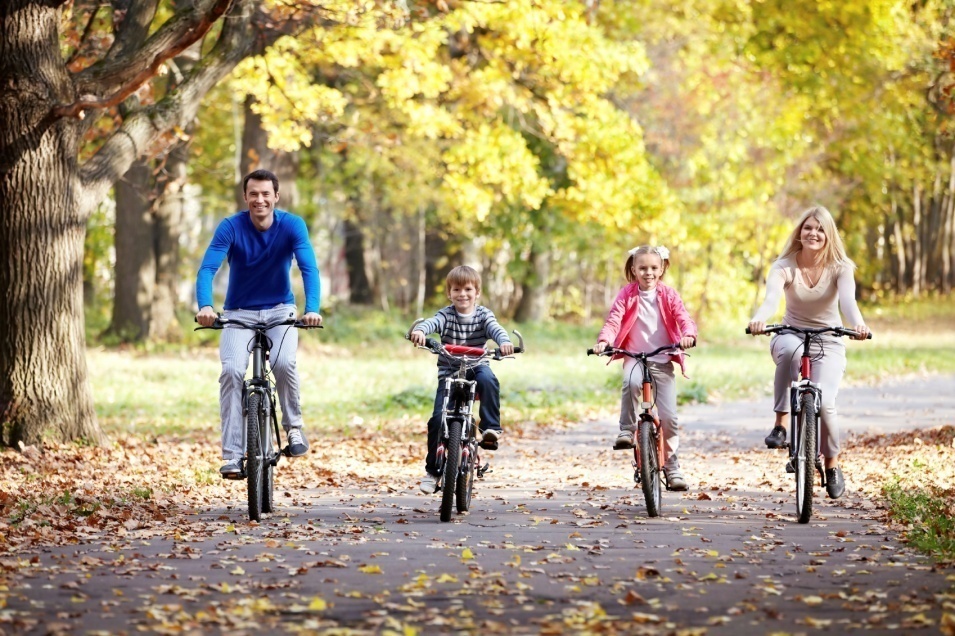 3.      Внеклассные формы организации занятий.
1) спортивные секции по видам спорта;
 2) секции общей физической подготовки;
3) секции ритмической и атлетической гимнастики;
4) школьные соревнования;
5) туристские походы и слеты;
6) праздники физической культуры;
7) дни здоровья, плавания и т.д.
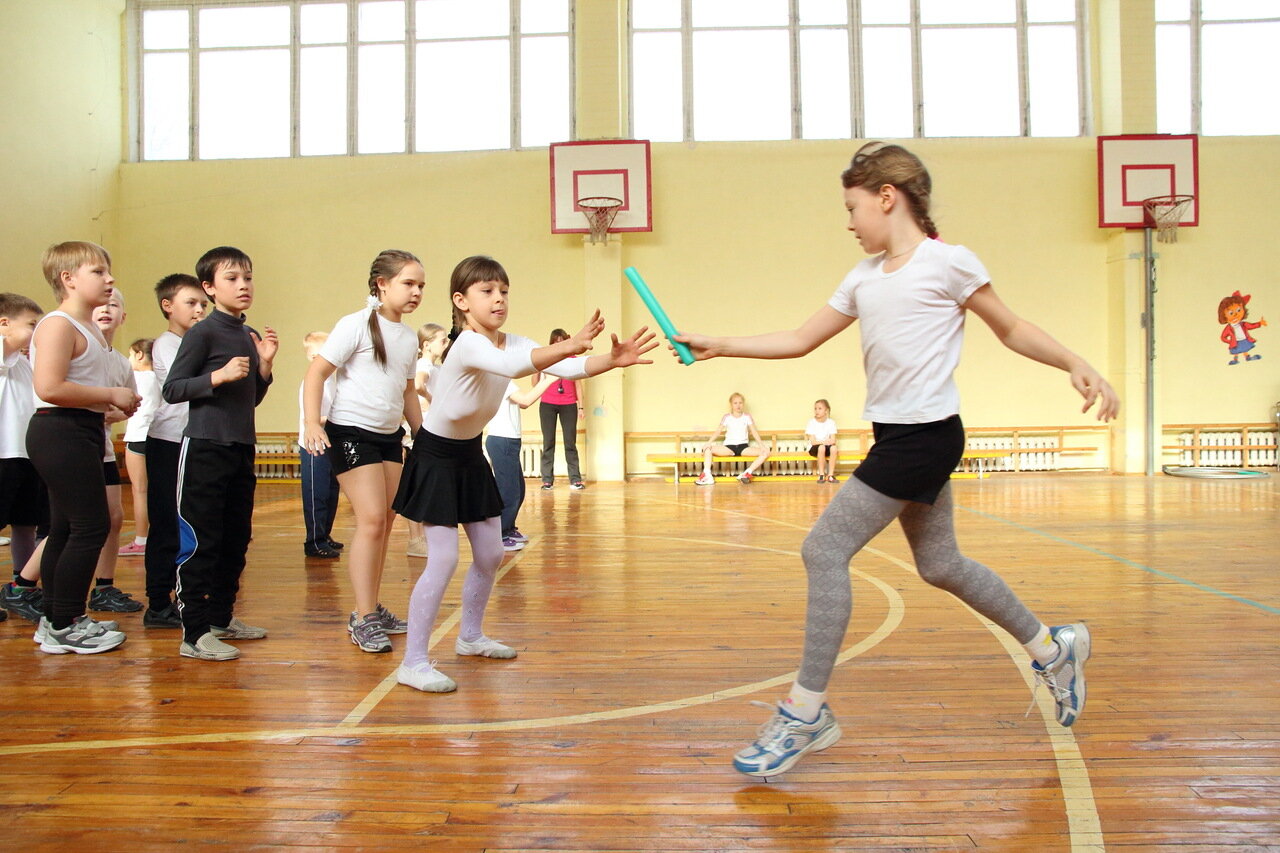 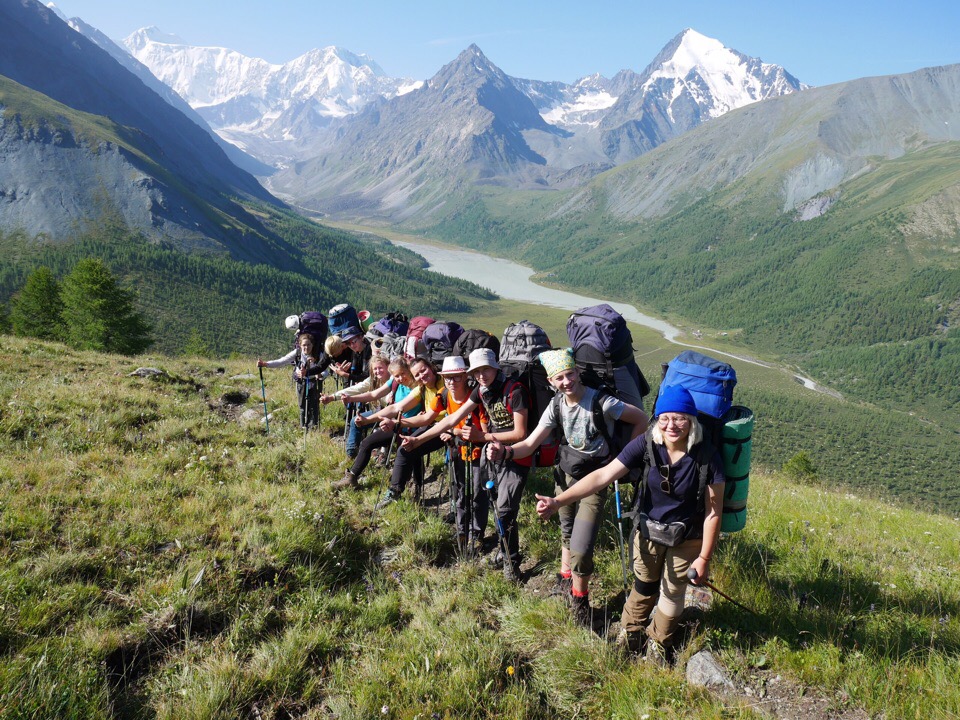 Спортивное направление
Спортивное направление физической культуры включает в себя занятия спортом.
Участие в соревнованиях требует соответствующей спортивной подготовки, которая  осуществляется в форме регулярных тренировочных занятий, связанных с освоением техники соревновательных действий и развитием физических качеств в:
«Мини - футбол»
«Волейбол» – 
«Баскетбол» – 
«Настольный теннис»
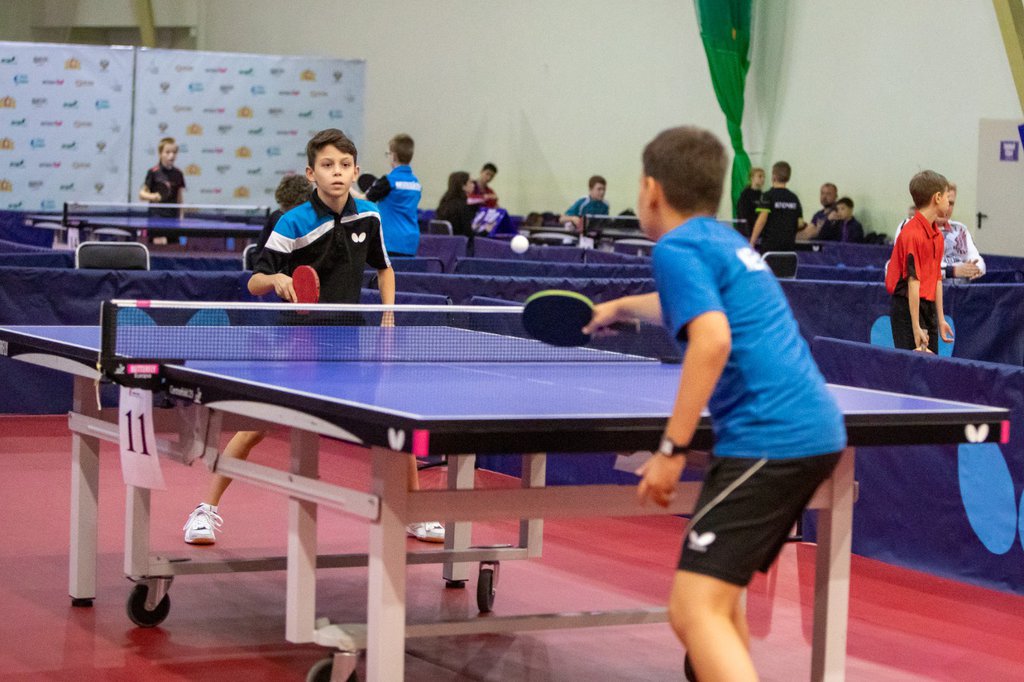 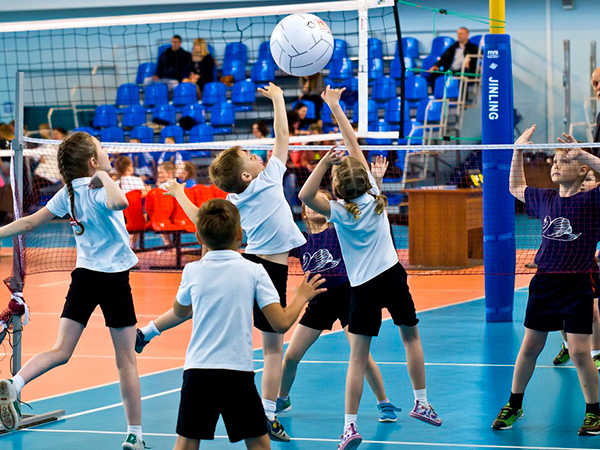 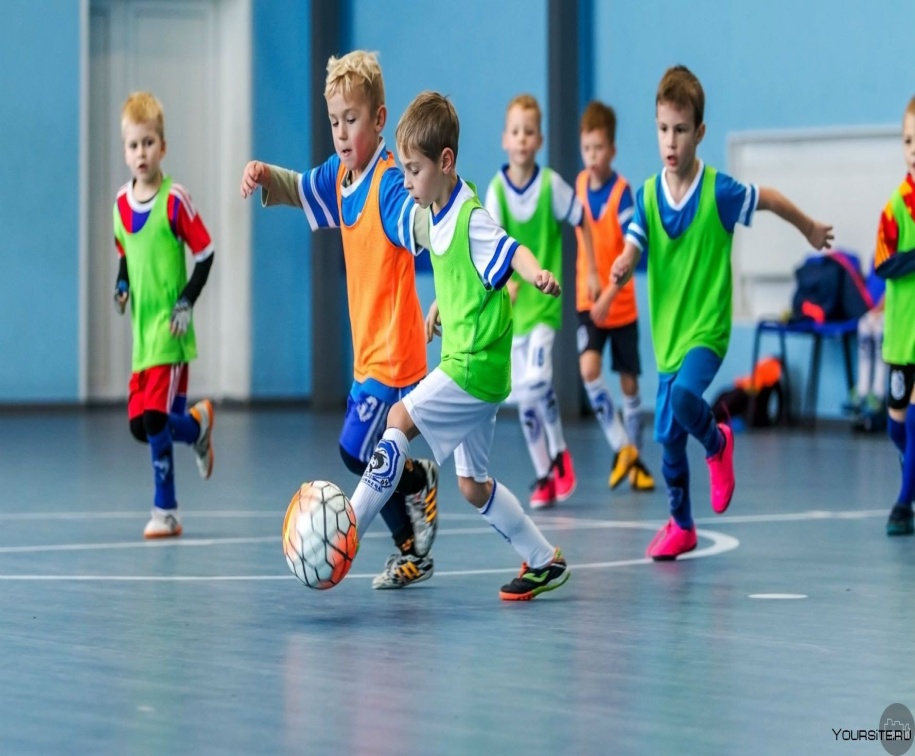 Виды физической подготовки
Общая физическая подготовка  (ОФП) -  обеспечивает общее физическое развитие, расширяет базу для спортивной специализации, повышает функциональные возможности организма. Средства: физические упражнения, оказывающее общее воздействие на организм (бег, лыжи, плавание, гимнастика, подвижные и спортивные игры, упражнения с отягощениями). Подбор средств ОФП, их место в тренировке различны (учитывается вид спорта, спорт.классификация спортсмена, период тренировки).
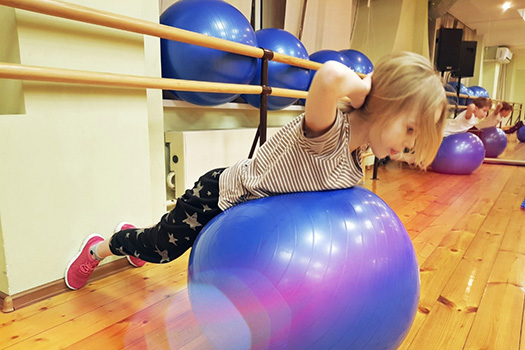 Виды физической подготовки
Техническая подготовка – это специальный процесс обучения спортсменов технике движений, свойственных конкретному виду спорта и постепенное доведение их выполнения до совершенства.
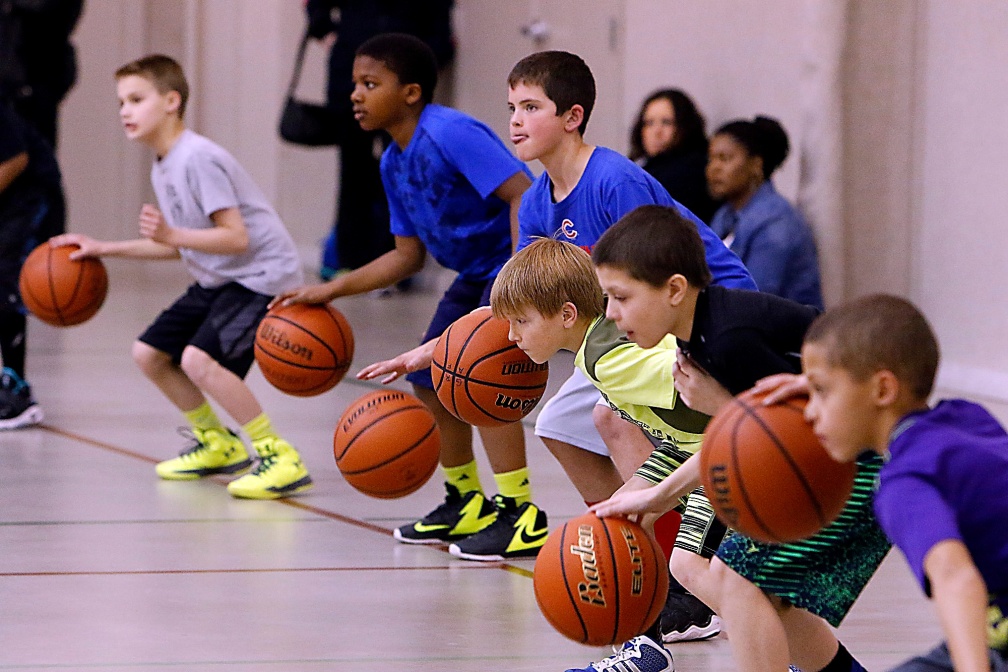 Виды физической подготовки
Специальная физическая подготовка спортсмена (СФП) - направлена на развитие физических качеств применительно к специфике избранного вида спорта (у спринтера – скоростно-силовые качества; борцы – сила и ловкость; лыжники – кроме общей выносливости – скоростная выносливость и т.д.). Воспитание таких специфических способностей и составляет содержание СФП. Средства: в основном – соревновательные упражнения (выполняемые близкой к соревновательной скорости, соревновательные условия) или их элементы.
Она направлена на максимально возможное развитие данных способностей. ЦЕЛЬ СФП - добиться высоких результатов в соревновательной деятельности.
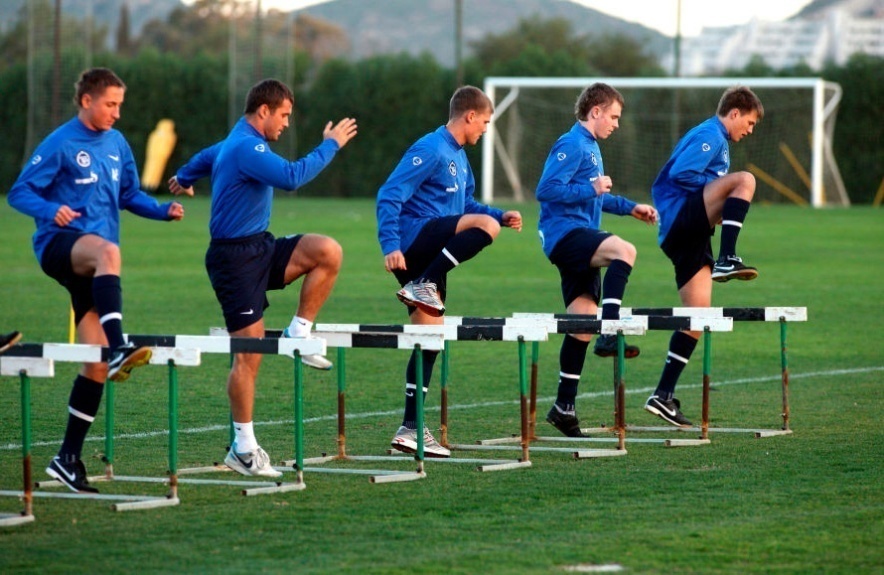 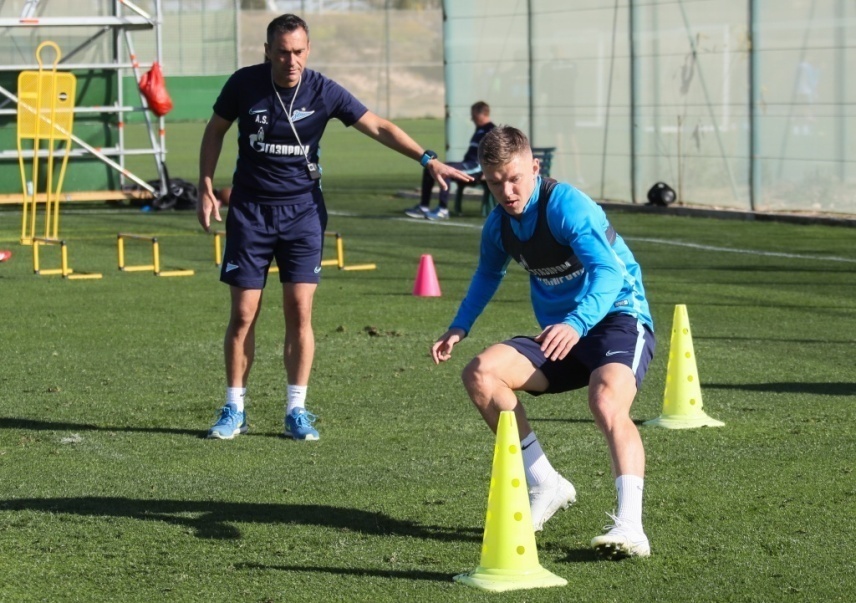 Виды физической подготовки
Тактическая подготовка направлена на овладение спортсменом способами и формами ведения борьбы в процессе соревнований. Для построения правильной тактики спортсмен должен знать своих соперников, их тактические приёмы, скрывая свои намерения. В спортивных играх все тактические действия спортсмена должны быть подчинены интересам команды. В циклических видах (бег…) – правильное распределение сил на дистанции. Эффективное средство тактической подготовки – соревнования, дающие возможность приобрести нужный опыт. Тактические действия отрабатываются и на тренировках. У спортсменов с равной физической и технической подготовкой решающее значение имеет тактическая подготовка.
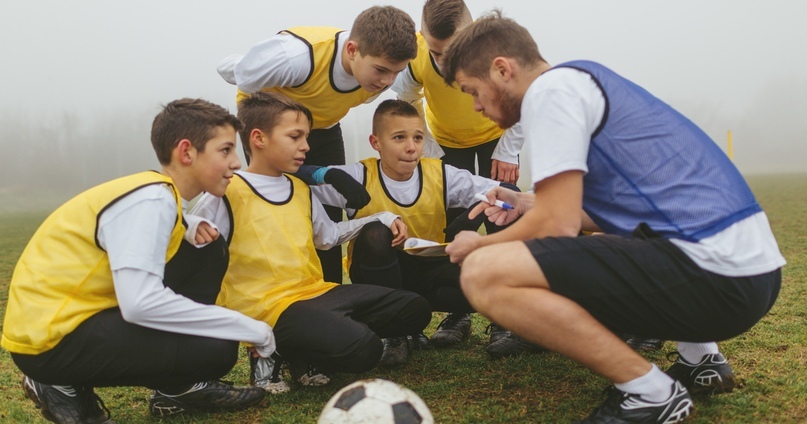 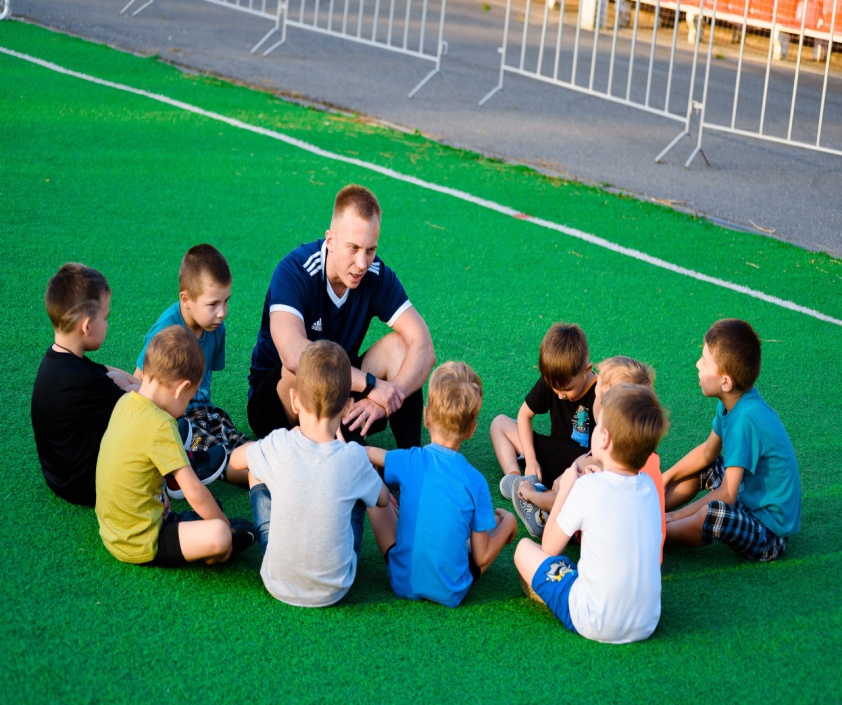 Виды физической подготовки
Психологическая подготовка направлена на воспитание волевых качеств и обеспечение психологической устойчивости в условиях соревнований. Основу психологической подготовки спортсмена составляет воспитание таких качеств, как настойчивость и упорство, уверенность в своих силах, умение преодолевать трудности, волю к победе, выдержку и самообладание, решительность и инициативность, целеустремлённость. Вот почему при прочих равных условиях победа на соревнованиях достаётся спортсмену или команде, имеющим высокую психологическую и морально-волевую подготовку. Средства воспитания волевых качеств – физические упражнения, требующие проявления волевых усилий. Особое значение – соревновательный метод.
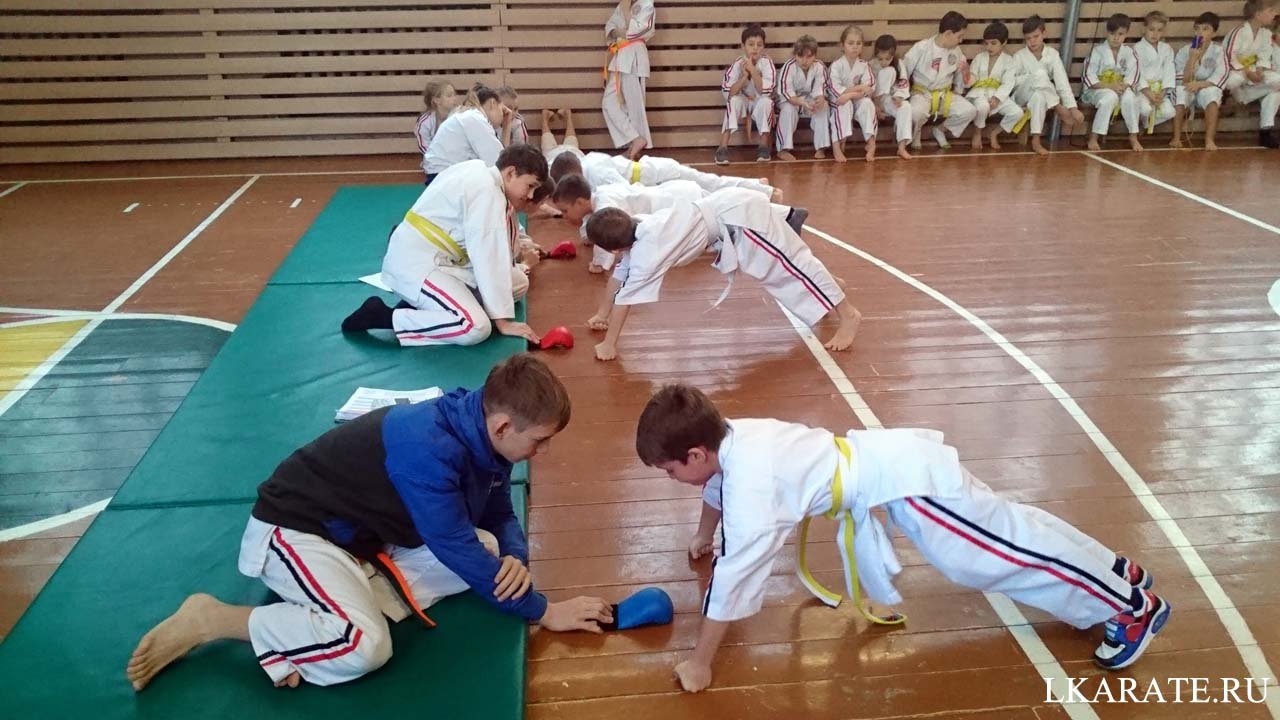 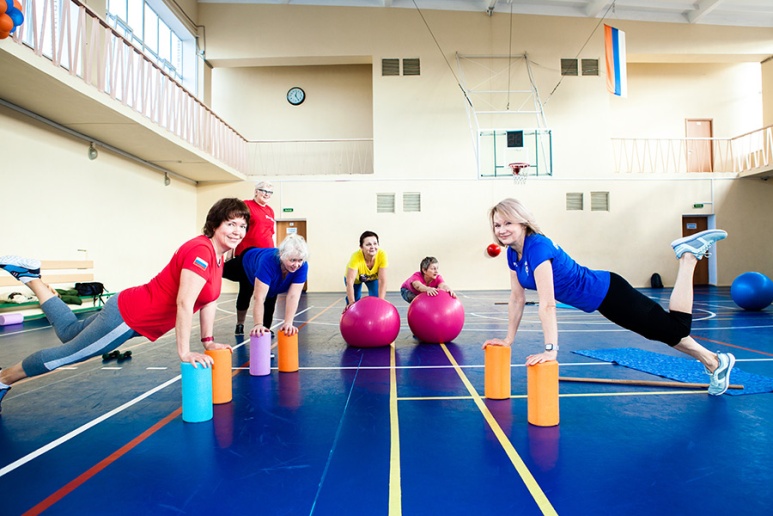 Прикладное направление
Прикладное направление физической культуры включает в себя занятия
Военно-прикладной ФК
Адаптивной ФК
Лечебной ФК
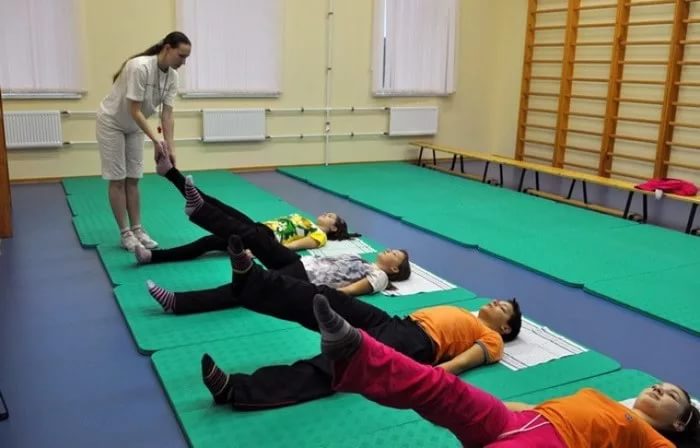 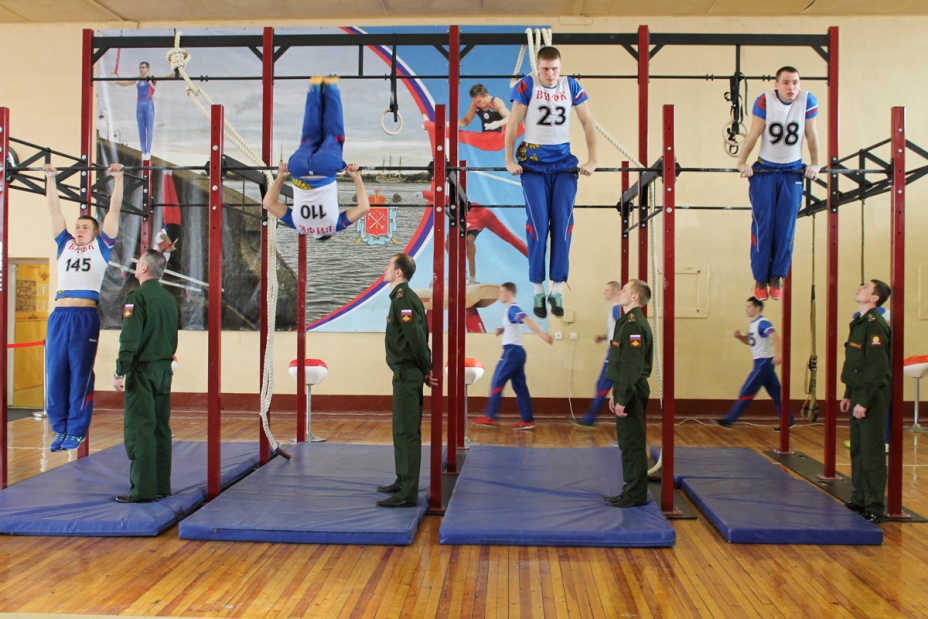 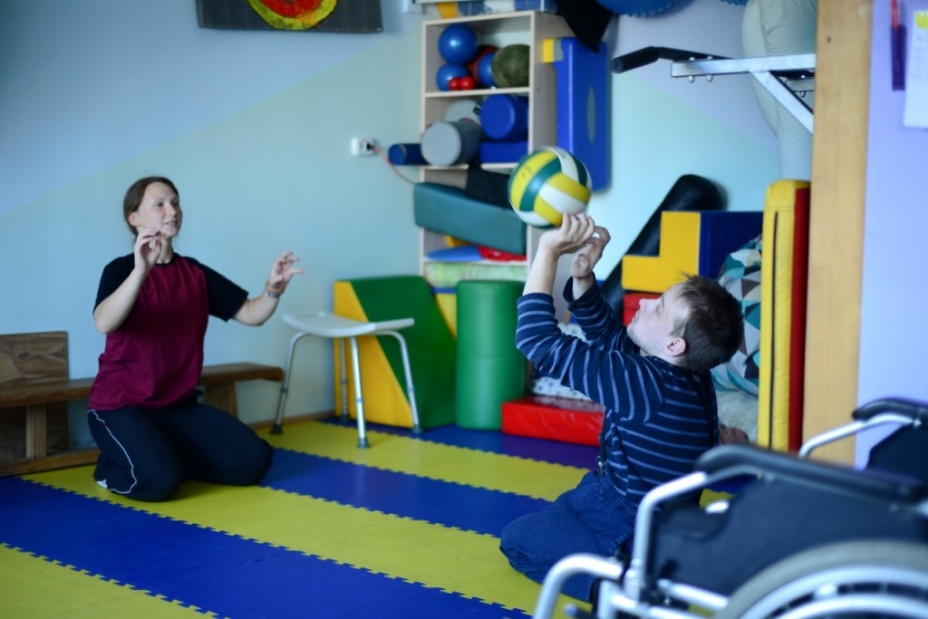